QI Residency Program
Module A – Orientation & How Quality Fits in the Big Picture
afternoon session
The Quality Plan
Defines responsibility, scope, methodology and organization of the quality program
Work plan for the organizations quality improvement activities
Formal ongoing process for improvement efforts
The Quality Continuum – QA,QI,PI
Defines responsibility, scope, methodology and organization of the quality program
Work plan for the organizations quality improvement activities
Formal ongoing process for improvement efforts
The Quality – QA,QI ,PI
[Speaker Notes: 1. Overarching work plan for the organizations clinical, safety and service improvement activities.  
2. Serves at the roadmap for quality improvement within the organization.  A systematic approach to identifying and pursue opportunities to improve services and resolve identified problems. 
3. Generally developed by executive and clinical leadership and approved by the governing board. 
4. QI plan vs QI project  :    QI plan  may address diabetes measures   but the QI project targets improvement efforts to improve on specific identified measures.]
The Quality Plan
Purpose/ Introduction
Authority
Scope
QI committee
Responsibilities
Leadership
Medical staff
Manager/Department staff
Network Hospital
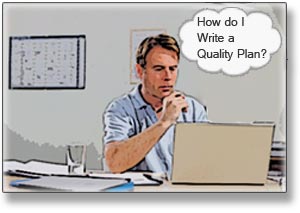 [Speaker Notes: Refer to NHA document as reference and example.  HRSA document. 
Purpose:  Define what you want to accomplish in the future.  Usually relates back to organizations mission and vision
Authority:  Governing board has ultimate responsibility for quality.  COP’s and NE state law.   Reference board education   North Dakota Hosp Assoc. https://ruralhealth.und.edu/projects/flex/mbqip/pdf/boards_role.pdf   
Scope:  Everyone is responsible for quality  and what does your quality plan include?   Peer review, Preventable harm, Surgical Case review , Risk management …
Responsibilities:  who is responsible for what, can list out.  Board, medical staff, managers, staff etc…]
The Quality Plan
Confidentiality
Quality improvement processes and methodology
Communication
Annual review of document
[Speaker Notes: Confidentiality:  want this stated and also included on any quality documents to ensure they are protected work documents for improvement purposes.  Ne 71-7912
Improvement methodology:   How is improvement work conducted in the organization  what method is taught and utilized? 
Communication:  How will or is quality communicated in the organization top to bottom and bottom to top?   
Annual review of QI plan: signed off by Board chair and CEO]
The Quality Continuum
and organization of the quality program
Work plan for the organizations quality improvement activities
Formal ongoing process for improvement efforts
The Quality – QA,QI ,PI
Regulatory compliance
PDSA cycles, LEAN
High reliability processes
© d. d. bainbridge and associates
[Speaker Notes: QA – today, keeping doors open to take care of patients today
QI – tomorrow, improving processes to take care of patients tomorrow
PI – future, having highly reliable systems to be the in the future for your patients

Need to understand this continuum to help establish priorities for quality and communication of quality to key stakeholders.]
The Quality Continuum
Responsibility for Quality 
Strategic – outcome measures
CEO , board, medical staff
Operational – outcome measures and key processes
CEO, medical staff, senior leadership
Tactical – structure & process measures
Managers and frontline team members
© d. d. bainbridge and associates
[Speaker Notes: Need to connect the right information to the right people base upon their responsibility. 
We will talk about structure , process and outcome measures later.]
Establishing Priorities for Quality
QA – regulatory compliance
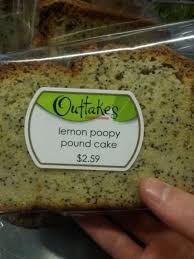 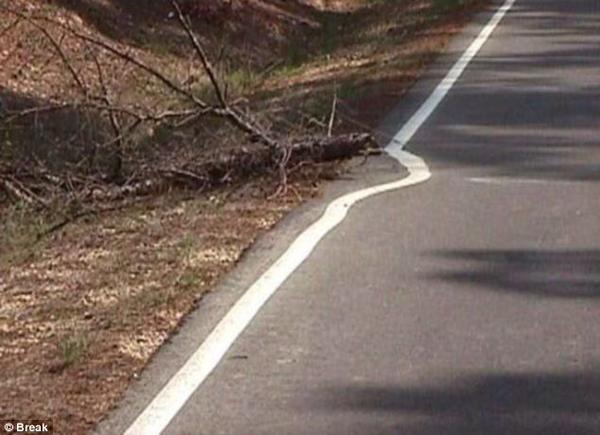 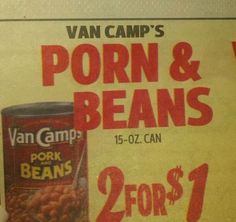 [Speaker Notes: If you can’t get it right you can’t keep the door open for today. Identify QA in your organization activities_______________________

Temp logs,  crash cart checks, generator testing, lab quality controls, PM’s , chart audits,  Think about the measures related to this improvement work. 

You have to have a foundation to grow upon.]
Establishing Priorities for Quality
QI – Processes and Systems
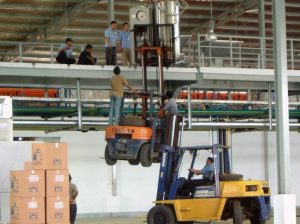 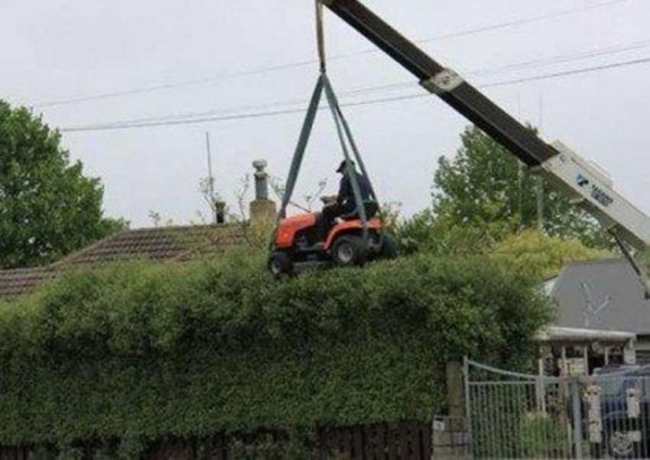 [Speaker Notes: Using improvement methods to  change process and systems for the better. 

ID QI activities projects in your organization______________________________

Opioid practices, care transitions, medication administration, falls program

Think about the measures related to these types of improvement work.]
Establishing Priorities for Quality
PI – Highly reliable systems & processes
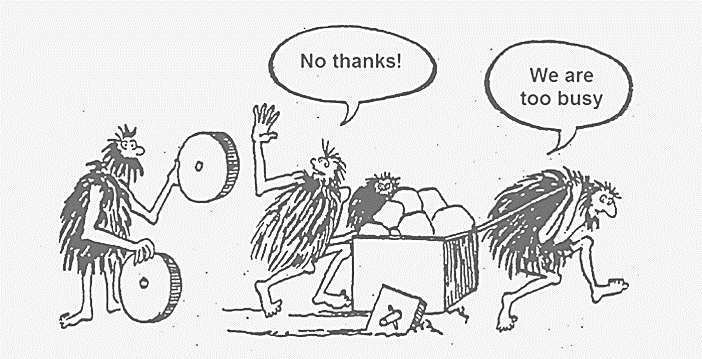 [Speaker Notes: Systems in place that identify and correct errors before they occur. Organizations that can work in complex ways while avoiding disasters/ errors. 

Surgery timeout process.  Central line insertion checklist.  Think about the measures related to this improvement work. 

Other preventative systems __________________ aviation checklists,]
Establishing Priorities for Quality
Strategic Plan/Vision/Mission
Sets direction for improvement activities
Align priorities with initiatives to maximize resources
Engages leadership in quality as Vision/ Mission are applied to strategic plan
[Speaker Notes: What are the strategic initiatives in your organization?  Do they align with your quality work or focuses? 

Creates shared goals – medication safety  - nursing, pharmacy, quality, med staff, IT.   

Keeps structure and accountability .  Helps the organization move forward.]
Establishing Priorities for Quality
ID priority list of processes or services for improvement
Evaluate Institute of Medicine quality domains
Areas to evaluate
Culture – Engagement and Safety Culture
Credentialing /Privileging 
Peer Review
Continuous Survey Readiness ( CSR)
Chart audits
[Speaker Notes: You may also ID gaps in services, care etc… that need to be addressed.  Set up your quality dashboard to reflect your organizations scope and complexity.  
Want to focus on data driven quality that works to improve patient outcomes.  ( HAC, Falls, Readmissions,  ADE’s , errors, Medications, clinical EBP – stroke, AMI, sepsis)

IOM quality aims
Safe
Effective
Patient-centered
Timely
Efficient
Equitable]
Establishing Priorities for Quality
Mandatory/ Voluntary reporting measures
Patient experience measures
Infection Prevention
Safety and Risk
Clinical quality
Patient complaints/ comments
Staff feedback
Other...
[Speaker Notes: High –risk, problem prone areas
Make the “list” review with leadership set priorities based upon strategy/vision/mission.]
Goal Setting
Goals
Specific – what is specific goal?
Measureable – how will you track progress on goal?
Achievable – do you have resources to accomplish goal?
Relevant – is the goal meaningful?
Time- bound – when will you accomplish goal by?
[Speaker Notes: Review different goal setting models
1 SMART
2. Aim statement]
Goal Setting
Examples of Goals
Generator testing will be competed weekly 100% of the time.
To improve patient satisfaction scores for the question "Where you told when you could expect your results” to the 80th percentile by Q4 2021.
Action Planning
Creates desired movement to attain the goal
What, when, how, where and by whom
Use improvement methodology – LEAN, PDSA, PACE etc…
Methodology for Improvement
Process Improvement Methodology
Process improvement is the proactive task of identifying, analyzing and improving upon existing processes within an organization for optimization and to meet new quotas or standards of quality. It often involves a systematic approach which follows a specific methodology...
Methodology for Improvement
Why use a methodology?
Creates desired movement to attain the goal 
Defines the what, when, how, where, and by whom
Provides focus and scope
Attempts to improve or change will not last if you have no plan and follow up
[Speaker Notes: Brief overview of methodologies
What ever methodology chosen make sure you train on it , and then teach others.  Be consistent in its use.]
Methodologies
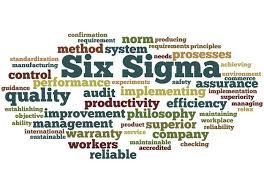 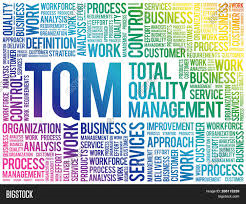 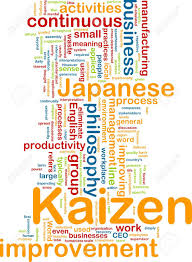 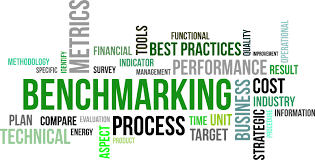 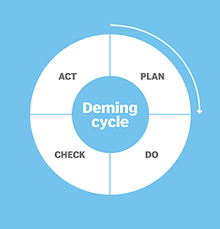 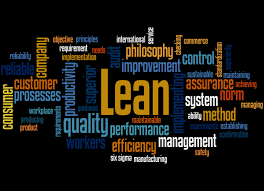 LEAN
Eliminating waste and adding value for the customer
Value stream map
5S
A3
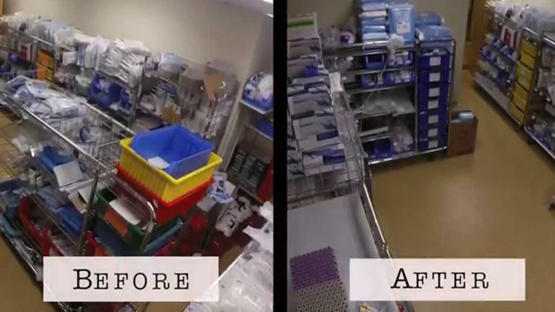 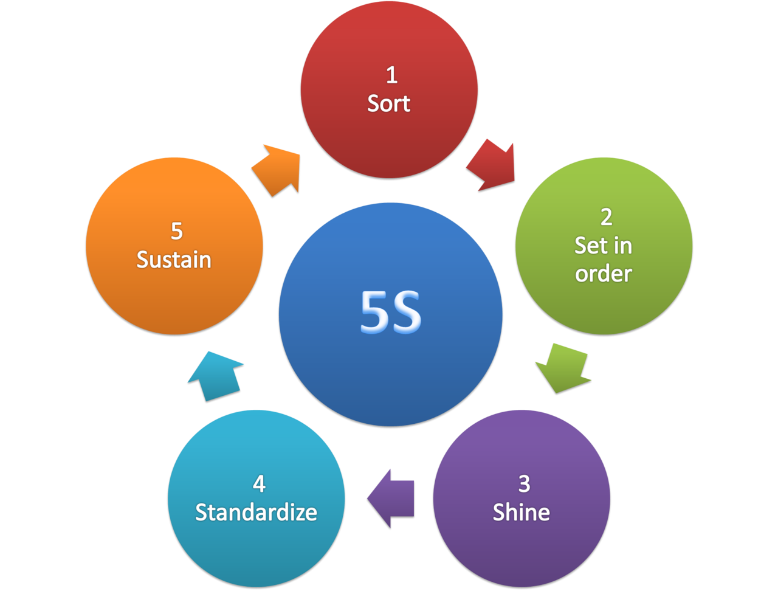 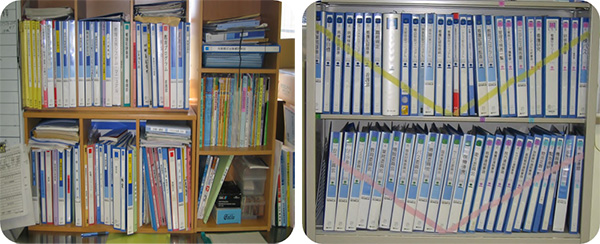 [Speaker Notes: .]
Plan-Do-Study-Act
Continual process improvement
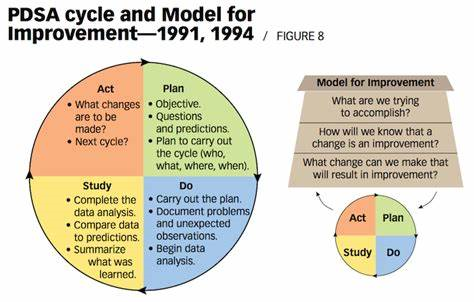 [Speaker Notes: IHI Model for improvement   this becomes a repeated process to continually improve.   IHI model for improvement
 IHI model for improvement ; is your aim clear, what are you measuring to show a change is an improvement then using a methodology to  make change and improve.]
Plan-Do-Study-Act
https://www.youtube.com/watch?v=szLduqP7u-k
Just In Time or Kaizen
Small incremental improvements lead to significant results
Flowcharts
5S
5 Whys
Recognize success or improvement
[Speaker Notes: Inventory policy,  only order what you need at the exact time it is needed.  I.e. visual management inventory cards.  Extra inventory is viewed as waste or an inefficiency, People close to the work own the process. .  Background comes from the Japanese auto industry]
The Quality Continuum
and organization of the quality program
Work plan for the organizations quality improvement activities
Formal ongoing process for improvement efforts
The Quality – QA,QI ,PI
Regulatory compliance
PDSA cycles, LEAN
High reliability processes
© d. d. bainbridge and associates
[Speaker Notes: QA – today, keeping doors open to take care of patients today
QI – tomorrow, improving processes to take care of patients tomorrow
PI – future, having highly reliable systems to be the in the future for your patients

Need to understand this continuum to help establish priorities for quality and communication of quality to key stakeholders and decide measures/ metrics for quality.]
Measurement
Measure the important things
What gets measured gets focused on and improves
We measure to align behaviors to drive results
[Speaker Notes: With these improvement methods need to remember there is an overarching theme of improving and how will you know if you are improving , working towards a goal  which is a measurement so what do you measure?   
What gets measured gets focused on and improves 

We measure to align behaviors to drive results.  For example,  patient experience or clinical quality. Nurse communication results and bed side report or timeliness of EKG or CT for patients and improved patient outcomes   , so needs to be the right information to impact  and cause standard work to occur.  
Telling or sharing a patient story is often the best motivator. 
Need clear goals , consistent measurement, expected action ( behaviors)  to see results.   Results motivate.]
The “measures”
Defined – numerator/ denominator
Timeliness 
Consistency
“measure-vention”
Benchmarks
[Speaker Notes: Example: readmission rates:  

EKG / CT times/ TNKAse times

Falls
Do you report to leadership regularly??  Weekly on real time measures?   Which ones?]
Donabedian’s Model
[Speaker Notes: Examples:   Outcome – clean toilet   structure – toilet brush  process – cleaning schedule
                    Outcome – decrease fall rate  structure – red socks, yellow star   process – falls assessment
1.  Who is interested in what metrics/ information in the organization?  Think back to the who is responsible for what aspects for the quality continuum.]
Evaluating Improvement Efforts
Are you in compliance with regulations? 
Did you attain set goals?
Are your systems/ processes highly reliable?
Patient/ Staff/ Provider feedback
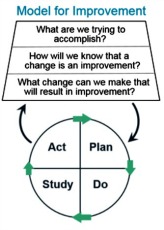 [Speaker Notes: IHI Model for Improvement 
What do you want to accomplish
How will we know a change is an improvement? 
What change can we make that will result in improvement?

Run your tests of change or your improvement methodology to cause improvement.  See what happens , measure, evaluated.  Repeat.]
Reporting Improvement Efforts
Reporting platforms in organization
Quality meeting
Employee forums
Department postings
Medical staff & Governing board
Others…
What information goes to whom?
[Speaker Notes: Right information to the right people:  remember the responsibilities of strategic, operational, tactical  and donabedian model. 
A Key role of the quality professional is to organize and coordinate activities and provide useful information to the governing board and medical staff that is easily understood.  This also encourages questions and involvement in quality by the board / medical staff. 

Often using the strategic alignment of what is important for quality projects to guide your quality report is a good idea for reporting so you don’t get soooo much data that the audience loses interest.]
Communication of Quality
Committees and Councils 
Quality sub-committee with a board member
Transparency
Be honest
Celebrate successes
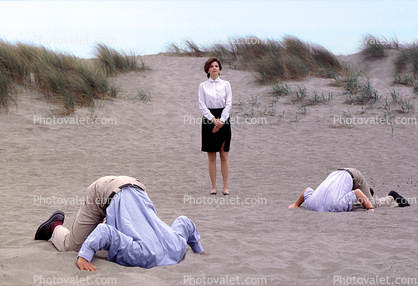 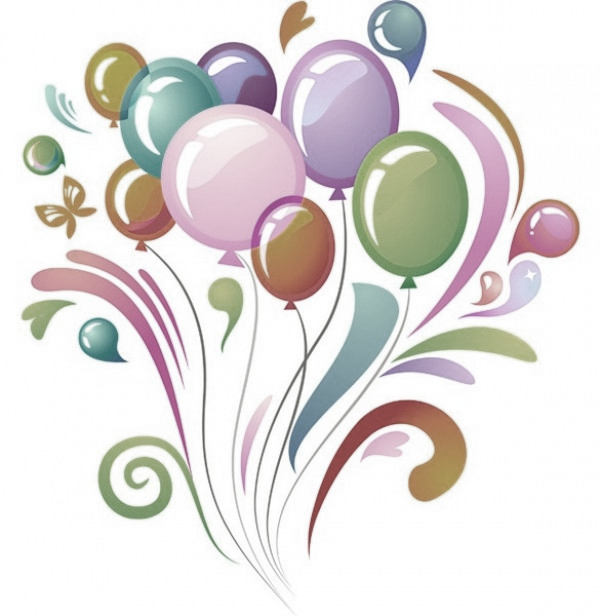 [Speaker Notes: Often people do not like what the data is.   “ it is what it is”   Some like to bury their heads.  Often the quality professional is the one alone showing the data.  Persistance and perseverance is needed. 
Celebrate success!!!! Even small milestones.]
Questions
[Speaker Notes: B]
Module A - activities
Organizations strategic plan and goal alignment 
Organizations quality plan assessment & review
[Speaker Notes: Brief overview of methodologies]
QI Residency Program
Module B - Accreditation & Surveys
 morning session
Q & A  Day 1 (Module A)
What was the one thing you found most interesting from yesterdays session?
What is one thing you will take back to apply in your work?
Other questions?
[Speaker Notes: So yesterday we talked about the fundamentals of quality, what it is, the quality continuum, the quality plan, Goal setting, action planning methodologies and measurement and using your organizations vision and mission to align quality work.. 

Today we will discuss  Accreditation and Surveys.]
The History of Quality Assessment
1910 - Flexner report recognizes the appalling state of U.S. medical schools – standards for medical education
1917 - American College of Surgeons establish Hospital Standardization Program and began surveying hospitals- medical staff standards 
1952 - Joint commission formed, continued surveying – added physical plant, equipment
[Speaker Notes: Flexner -  set standards for medical school education, based upon science
ACS- medical staff standards]
The History of Quality Assessment
1965 - Medicare mandates principles of hospital operations , staff credentialing, round the clock nursing, and utilization review
1980’s to current- transitions from quality assurance to performance improvement
2010 – Affordable Care Act, quality is a matter of improving the experience of care, the health of populations and reducing costs
[Speaker Notes: Quality is and has been continuously changing, in response to both voluntary and governmental  sense.  Today we need to be ensuring our quality programs are able to be flexible, adept at changing and meeting needs of patients, communities and the organization 
With these changes accrediting agencies have formed to ensure adherence to regulations and safe quality care for patients]
Accreditation
A process of review that allows healthcare organizations to demonstrate their ability to meet regulatory requirements and standards recognized by accreditation organizations.
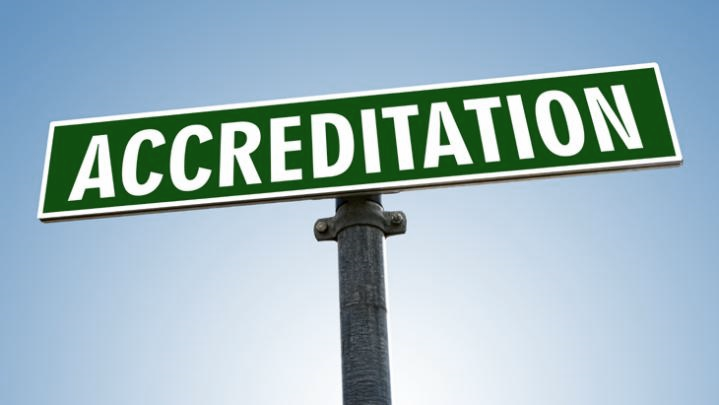 Accrediting Bodies for Healthcare
The Joint Commission
DNV
NCQA
Others
[Speaker Notes: Joint Commission is the largest healthcare accrediting body. 
Examples of TJC standards: 
Pain management
2. NPSG and RCA’s for improvement
Diagnostic Imaging Compliance checklist]
State Survey
Nebraska DHHS survey
 CMS State Operations Manual Appendix A or W
Chapter 9 Title 175
Life Safety Codes
Other…
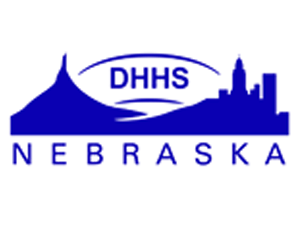 [Speaker Notes: Establishes compliance with regulatory requirements for safety, patient care, medical staff, staffing, quality etc…  Most CAH’s participate in the DHHS survey.  Larger hospitals participate in TJC survey process.]
Regulations Review
Conditions of Participation (COP’s)
Organization is evaluated against to establish their level of performance in relation to regulatory requirements
CMS SOM appendix A – hospitals
A tags
CMS SOM appendix W – CAH’s
C tags
CMS SOM appendix G- RHC’s
J tags
COP’s Emergency Services
What tag is emergency services listed under?
Appendix A 
Appendix W
How many standards are there under the emergency services tag?
Appendix A
Appendix W
[Speaker Notes: Let’s practice: 

Appendix A –  A 1100   Standards – (2)  a. (Organization & Direction), b. ( Personnel)
Appendix W C 880   Standards = (5)   a. (Availability), b.(Equipment, Supplies & Medication), c.(Blood &Blood Products), d.(Personnel), e. (Coordination with Emergency Response)]
NE  Title 175  Chapter 9
Nebraska state law governing hospitals
Compare COP’s and state law utilize the stricter of the two to guide practices and policy
Compare Emergency Services requirements with CMS SOM COP’s
Life Safety Code & Environmental Care
Appendix I  - K tags 
Plant operations responsibility
Refer to checklists as a resource

https://www.cms.gov/Medicare/CMS-Forms/CMS-Forms/Downloads/CMS2786R.pdf
[Speaker Notes: Be aware of these tags, however plant operations/ maintenance should be responsible for compliance with these tags.]
Questions
Continuous Survey Readiness (CSR)
Ideal model
Ongoing process, not a ramp up for survey
Leadership commitment
Involves staff at all levels 
Variety of approaches
[Speaker Notes: Why is CSR important:   Goal is to break crisis management or just in time culture
Create high reliability
Provide continuous safe, quality patient care and regulatory compliance
Leadership commits to a culture of readiness, understanding of the cost of non – compliance and needed resources to be ready
All staff involved, manager accountability for readiness,  are frontline trained are policies in place, etc… Needs to be a team
Can use different approaches 
Goal is to break crisis management or just in time culture]
Continuous Survey Readiness
Understanding of standards, survey requirements
Training for person leading the readiness process
Training for leadership, management and frontline in policies and practices that support standards and survey requirements
Continuous Survey Readiness
Various approaches and learning methods
 Face to face interactions
Department rounds with environmental assessment and staff questions
Self assessment tools/ gap analysis
Annual
Ongoing
Resources for updated regulations
Other
[Speaker Notes: How do you become survey ready? Some activities
Conduct MR audits for high risk areas  i.e. verbal orders, signatures, medication administration
Check education material and pt. resources to ensure they are available in common languages
Check signage to ensure required signs are posted.
Monitor environment to ensure it is clean and in good repair
Check HR files for required documents
Check policies to ensure all are current]
CSR example
Leadership prioritizes resources for readiness  
Concern identified in COP’s with emergency services 
Quality professional leads CSR process/plan
Self assessment completed
Process Improvement
Training plan developed
Story boards
Social Media posts
Self study modules
Re – check self assessment
[Speaker Notes: CSR team is dependent upon organization.  Usually includes at least administration, quality, department leader,]
Let’s practice
Emergency Services self assessment 
What types of questions would you ask staff?
What environmental inspections would you look at?
What inventory would you assess?
What policies would you review?
[Speaker Notes: Do self assessment of your organizations emergency services compared to COP’s 

Pick one of the standards and evaluated what questions you would ask of staff to determine compliance with regulations.  What policies would you want to review or make sure were in place?  Equipment would you check for.  Training that would be needed?]
The Quality Professional
Responsible to develop and manage survey procedures
Develop multidisciplinary group to anticipate survey and assist with readiness
Develop survey checklist and readiness activities
[Speaker Notes: Check list to do items when surveyors present
Readiness activities i.e. 
Assign roles such as EMR navigators,  Escorts , Notifications, Who is getting requested documents? 
Set up room for surveyors 
Review previous surveys to ensure compliance with corrective plans
Sweep areas for outdates items, policies, order sets etc…
Monitor environment for cleanliness, good repair. 
Check paper resources are they in date.  
Etc…]
Activity
Draft survey setup checklist
Continuous survey readiness activities
[Speaker Notes: What actions will you do to be ready for survey. 
Targeted reviews in departments for compliance with regulations,  chart audits,  environmental scans]
Questions